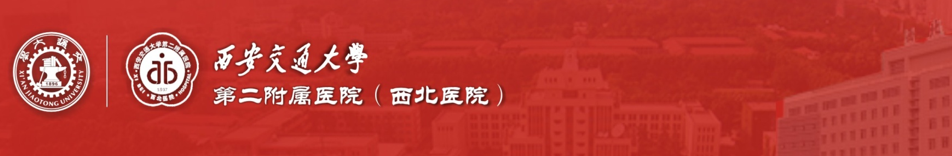 研究生导师简介
简介及照片
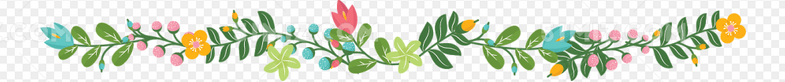 获奖情况
研究方向
其他亮点
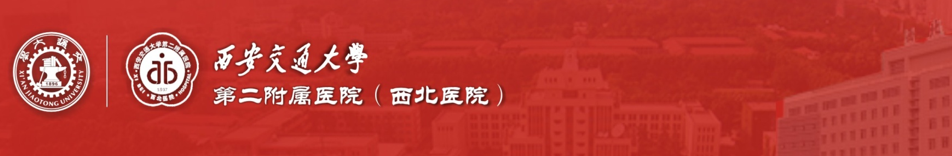 研究生导师简介
导师寄语
寄语
照片若干